Pheochromocytoma   and Paraganglioma
The new england journal of medicine
2019
Pheochromocytoma fascinates and, at times, confounds clinicians. The symptoms due to hypersecretion of catecholamines can mimic more than 30 medical disorders. 
This rare tumor can be lethal if left undiagnosed.
 Thus, rapid recognition is vital.
 Yet selecting a good approach to biochemical testing and selecting imaging studies for purposes of localization can be confusing and complex.
Although surgical resection is the treatment of choice, the preparation for and timing of surgery are uncertain; furthermore, selection of the appropriate operative technique for a given tumor may be controversial.
 Finally, recent progress in understanding the genetic basis for these tumors and how to manage a specific case according to the gene involved adds to the complexity.
 Here, we highlight recent advances in the diagnosis and management of this rare neoplasm.
History, Terminology, and Histologic Features
Max Schottelius (1849–1919), a pathologist in Freiburg, Germany, was the first person to describe the histopathological features of pheochromocytoma; in 2017, Schottelius was finally profiled
He provided the histologic description of bilateral adrenal tumors in an 18­year ­old woman who died in 1886 after a long history of panic attacks, tachycardia, and sweating.
This report was translated into English and published in the series “Classics in Oncology” in 1984.
 In 2007, we reported that this patient was the first described to have multiple endocrine neoplasia type 2 (MEN­2); descendants of her brother were found to carry a rearranged during transfection (RET) mutation.
The adrenal tumors in this patient were described by Schottelius as chromaffin tumors on the basis of staining with Müller’s solution. 
The term pheochromocytoma dates back to 1912, when it was used by the German pathologist Ludwig Pick.
In the 2017 World Health Organization (WHO) classification, pheochromocytoma is an adrenal tumor, and paraganglioma is an       extra adrenal tumor; since the two tumor types cannot be differentiated on the basis of histologic findings (Fig. 1), anatomical location is used to distinguish between them.
Clinical Presentation and Diagnosis
The incidence of pheochromocytoma and paraganglioma is about 0.6 cases per 100,000 person­ years. 
A broad spectrum of potential presenting symptoms includes the classic triad of headaches, palpitations, and profuse sweating.
symtoms of anxiety and panic attacks are common in the general population, and identifying the rare patient with pheochromocytoma or paraganglioma is a challenge for clinicians.
 However, with the widespread use of cross­sectional imaging, the incidental discovery of an adrenal mass is becoming common .
In addition, asymptomatic cases of pheochromocytoma and paraganglioma are increasingly being discovered on the basis of family and germline ­mutation testing. 
The approach to making a diagnosis may differ from center to center, but a consensus approach is shown in Table 1. 
The diagnosis of pheochromocytoma or paraganglioma requires both proof of excessive release of catecholamines and anatomical documentation of the tumor. 
An increase in plasma fractionated metanephrines (metanephrine and normetanephrine) has a mean sensitivity of 97% and a specificity of 93% across 15 studies.
In contrast, measurement of fractionated catecholamines (epinephrine, norepinephrine, and dopamine) is less sensitive, but clearly elevated values (>2 times the upper limit of the normal range) are also diagnostic. 
However, mild elevations in the levels of fractionated meta nephrines and catecholamines in plasma and urine are common in persons who do not have pheochromocytoma. Medications (e.g., tricyclic antidepressants, antipsychotic agents, serotonin ­reuptake or norepinephrine reuptake inhibitors, and levodopa) could cause elevations in endogenous catecholamines
clinical circumstances (e.g., acute illness) could lead to false positive test results. 
To effectively screen for catechol amine­ secreting tumors, tricyclic antidepressants and other psychoactive agents should be tapered and discontinued at least 2 weeks before any hormonal assessments are performed.
For medical imaging of pheochromocytoma or paraganglioma (Table 1), three scenarios must be considered: 
first, typical symptoms combined with clearly elevated metanephrine or catecholamine levels
 second, incidental detection of an adrenal or retroperitoneal mass; 
third, a germline mutation in a susceptibility gene on molecular genetic testing and the associated syndrome.
In scenario 1, the tumor has to be localized by means of either contrast­enhanced computed tomography (CT) or T2 ­weighted magnetic resonance imaging (MRI). 
Standard imaging includes the entire retroperitoneum, since nearly all extra adrenal, catecholamine secreting tumors are located in the retroperitoneum rather than in the pelvis or thorax.
 In scenario 2, CT without contrast material is important, because when CT attenuation is 10 Hounsfield units or less, a lipid ­rich mass is present, which rules out the diagnosis of pheochromocytoma or paraganglioma, and biochemical testing is not needed
For masses with CT attenuation of more than 10 Hounsfield units, biochemical testing must be performed. 
When biochemical testing is abnormal, cross­ sectional imaging with contrast -­enhanced CT or MRI is indicated.
 For scenario 3, see the discussion below on the care of asymptomatic germline mutation carriers and relatives.
Once a pheochromocytoma or paraganglioma has been identified, the need for additional total body imaging is questionable.
Functional  imaging (e.g., scintigraphy with 123I­labeled metaiodo benzyl guanidine [MIBG] or positron ­emission tomography [PET]–CT with 68Ga-­labeled 1,4,7,10 ­tetraazacyclododecane–1,4,7,10­tetraacetic acid–octreotate [DOTATATE] or 18F­labeled l­di hydroxyphenylalanine [l-DOPA]) is very effective in localizing pheochromocytomas and paragangliomas (Fig. 1).
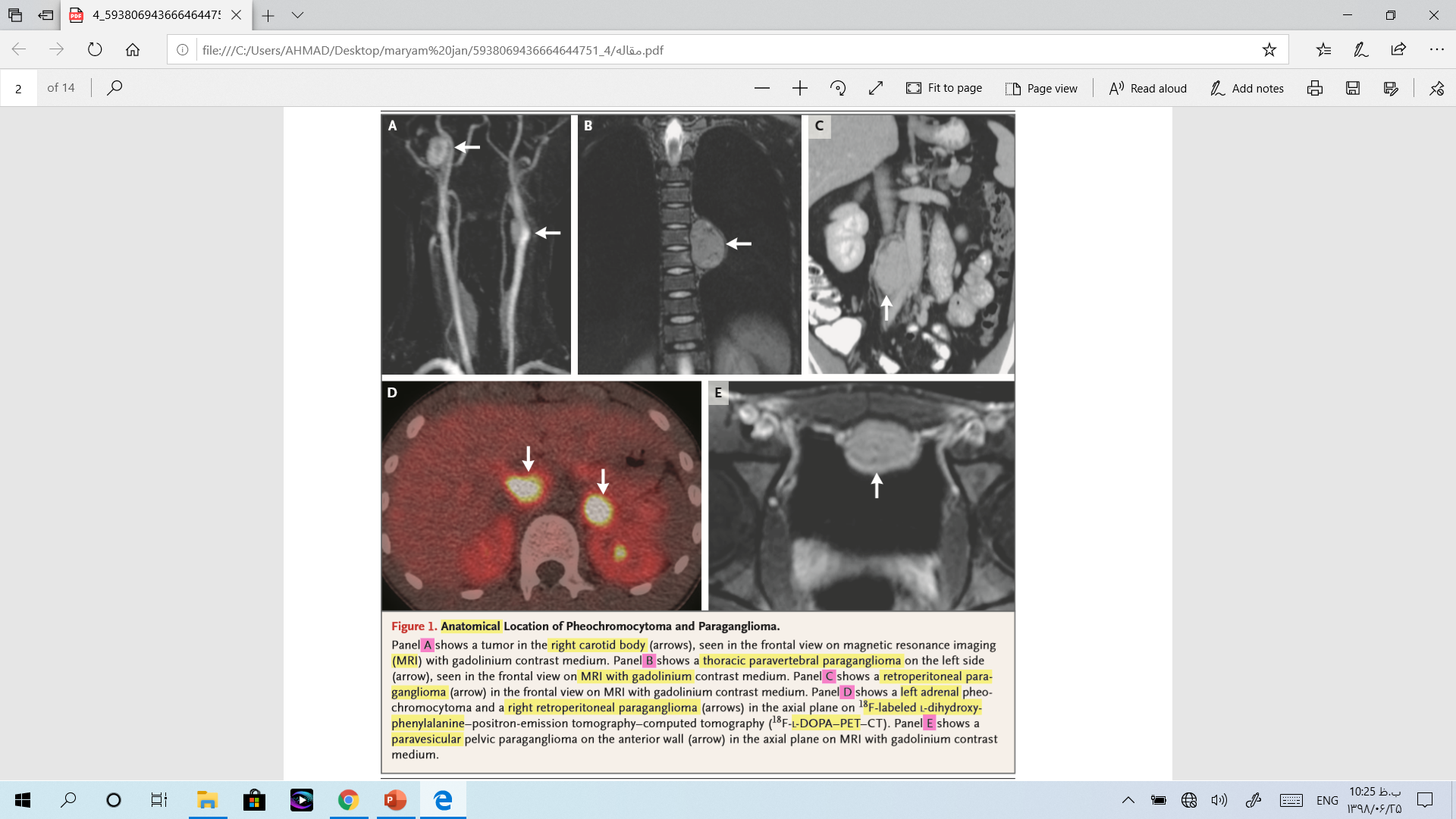 In contrast, head­ and ­neck paragangliomas are usually manifested as painless, slowly growing masses, mainly as carotid ­body tumors and vagal paragangliomas
 or with conductive hearing loss and pulsatile tinnitus caused by jugulo tympanic paragangliomas. 
Lower ­cranial­ nerve deficits are frequently seen in patients with advanced head­ and ­neck paragangliomas.
 Catecholamine hypersecretion is rarely found in such patients.
Treatment
Surgical resection of pheochromocytoma or paraganglioma is the cornerstone of therapy.
 Most of these tumors are resected on the basis of biochemical and CT or MRI documentation.
 The major questions concern the timing of surgery and the surgical approach
Combined α­ and β ­adrenergic blockade is standard treatment for patients with pheochromocytoma in order to control blood pressure and prevent intraoperative hypertensive crises.
 Adrenergic blockade is typically accomplished with either a nonselective or a selective α­adrenergic receptor antagonist (e.g., nonselective α­adrenergic blockade with phenoxybenzamine)
phenoxybenzamine started at a dose of 10 mg by mouth two times a day and increased to up to 30 mg three times a day with adjustment for low ­normal blood pressure for age
selective α1­adrenergic blockade with doxazosin, started at a dose of 1 mg by mouth daily and increased to up to 10 mg twice daily as needed to achieve target blood­ pressure levels), usually started at least 7 days before surger.
Adrenergic blockade should be accompanied by a high ­sodium diet (e.g., 5000 mg per day) and generous fluid intake (e.g., 2.5 liters per day).
 The β­adrenergic antagonist (e.g., oral administration of extended ­release metoprolol at a starting dose of 25 mg by mouth once daily and increased to up to 100 mg twice daily as needed for a target average heart rate of 80 beats per minute) should be administered to control tachycardia after α­adrenergic blockade has been effective in normalizing blood pressure, because with β­adrenergic blockade alone, severe hypertension or cardiopulmonary decompensation may occur as a result of unopposed α­adrenergic stimulation.
 However, postoperative sustained hypotension can be a complication of preoperative adrenergic blockade
In 2017, the concept of adrenergic blockade–free management was explored.
 A prospective study involving 110 patients who received preoperative treatment with α­adrenergic blockade and 166 patients who did not revealed no relevant differences regarding maximal intraoperative systolic pressure, hypertensive episodes, or major complications
There is no consensus in support of this approach, not even among us, and the 2014 pheochromocytoma guidelines issued by the Endocrine Society, as well as many experts, continue to recommend preoperative adrenergic blockade for all patients
Until 1996, the surgical approach for pheochromocytoma was open laparotomy and removal of the entire adrenal gland with the tumor.
 On the basis of anecdotal evidence from many centers in the United States, Europe, and Asia, this procedure is still frequently performed.
In 1996, Gagner and colleagues removed a pheochromocytoma endoscopically.
 Over the subsequent decades, endoscopic technology with transabdominal or retroperitoneal access replaced the open surgical approach and became standard practice because of the shorter operative time, fewer intraoperative and postoperative complications, and shorter hospital stay.
Although it has been shown that pheochromocytomas with a diameter of 5 cm or more can be safely removed endoscopically, their safe removal is still a matter of debate and should be considered on an individual basis according to tumor characteristics and surgical expertise.
For bilateral adrenal pheochromocytoma, the concept of organ­sparing surgery was introduced in 1999 to avoid a postoperative requirement for glucocorticoid and mineralocorticoid replacement.
 Approximately one third of one adrenal gland is sufficient for normal glucocorticoid and mineralocorticoid secretion.
Much like retroperitoneal tumors, tumors in unusual locations such as pelvic paravesicular and thoracic paravertebral regions have been removed with the use of minimally invasive surgery.
For a patient with a head ­and­ neck paraganglioma, finding the best treatment option often represents a challenge, and an individualized interdisciplinary approach is essential. 
Treatment options include surgery, stereotactic radiosurgery, external radiation therapy, and a wait­ and scan strategy
Determining the exact location and presence of tumor extension, as well as staging before any kind of treatment, is essential.
 Carotid body tumors are most frequently classified with the use of the Shamblin classification, whereas the Fisch classification is used for jugulo tympanic paragangliomas, both of which guide surgical management.
Surgical resection is the only potentially curative treatment option.
 With advanced cervical paragangliomas (Shamblin class III) and jugular paragangliomas (Fisch class C and D), lower ­cranial­ nerve deficits are frequentlye  seen after surgery.
 Patients with these advanced tumors may have less treatment ­related morbidity with the nonsurgical treatment options.
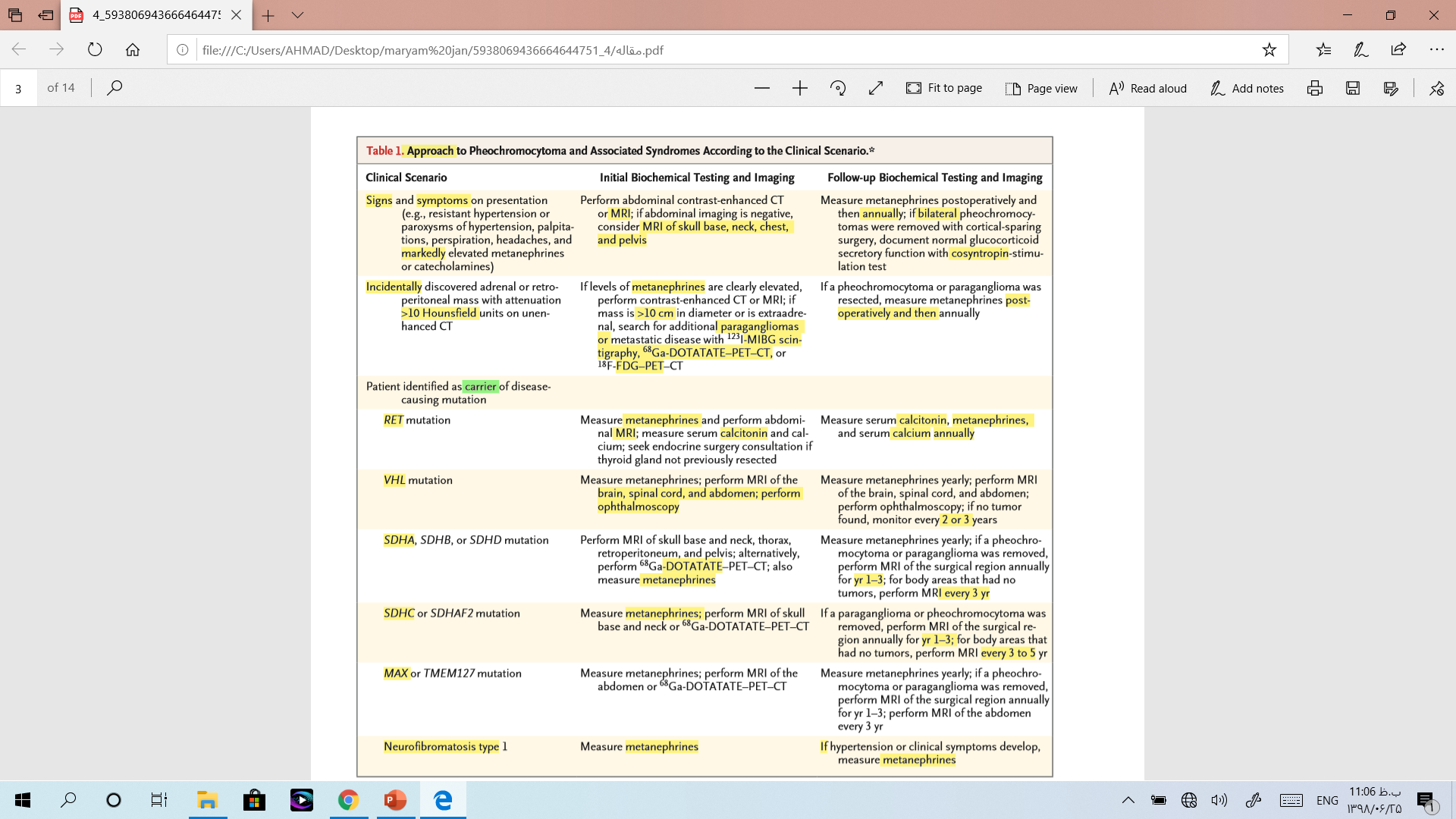 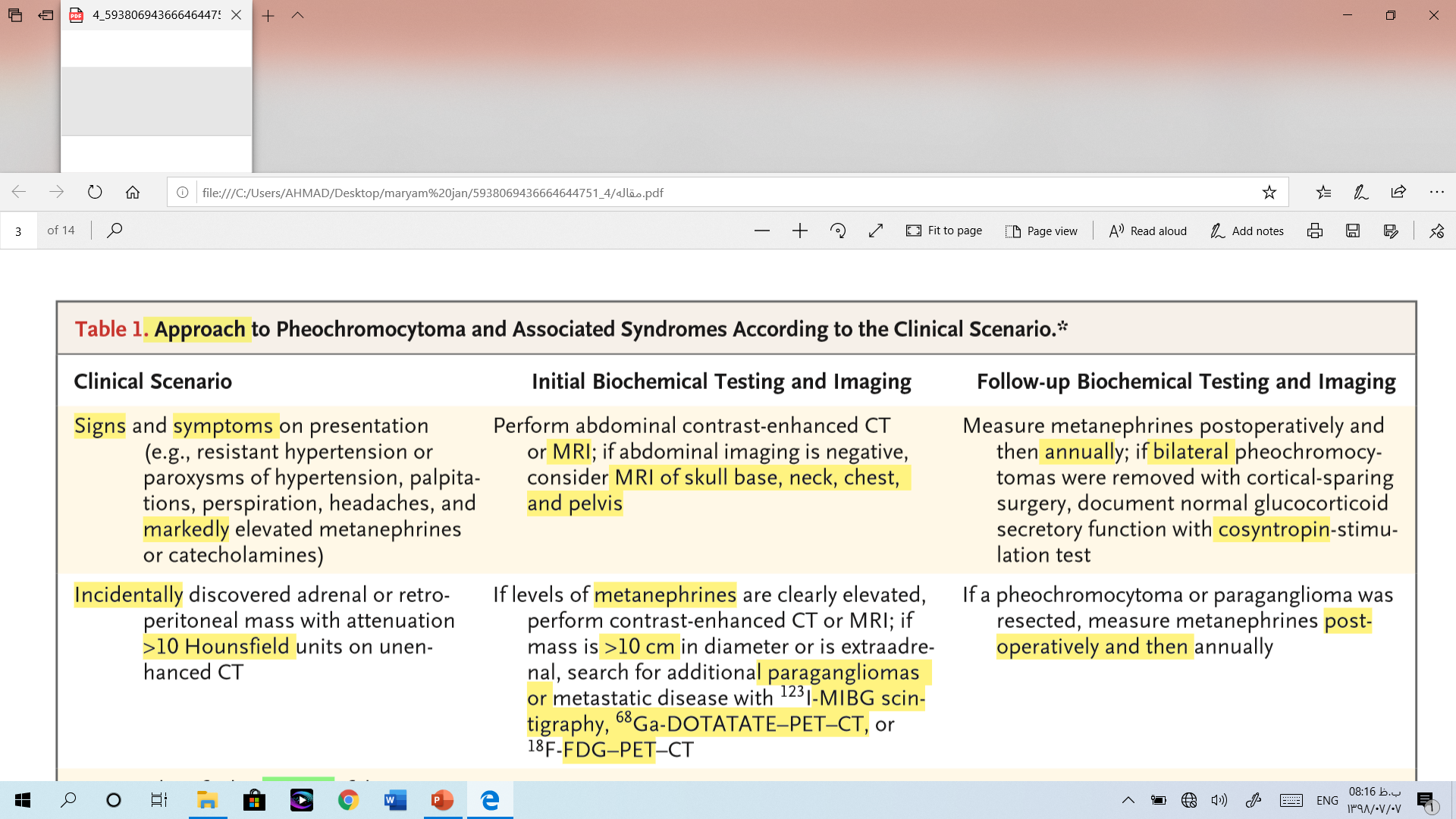 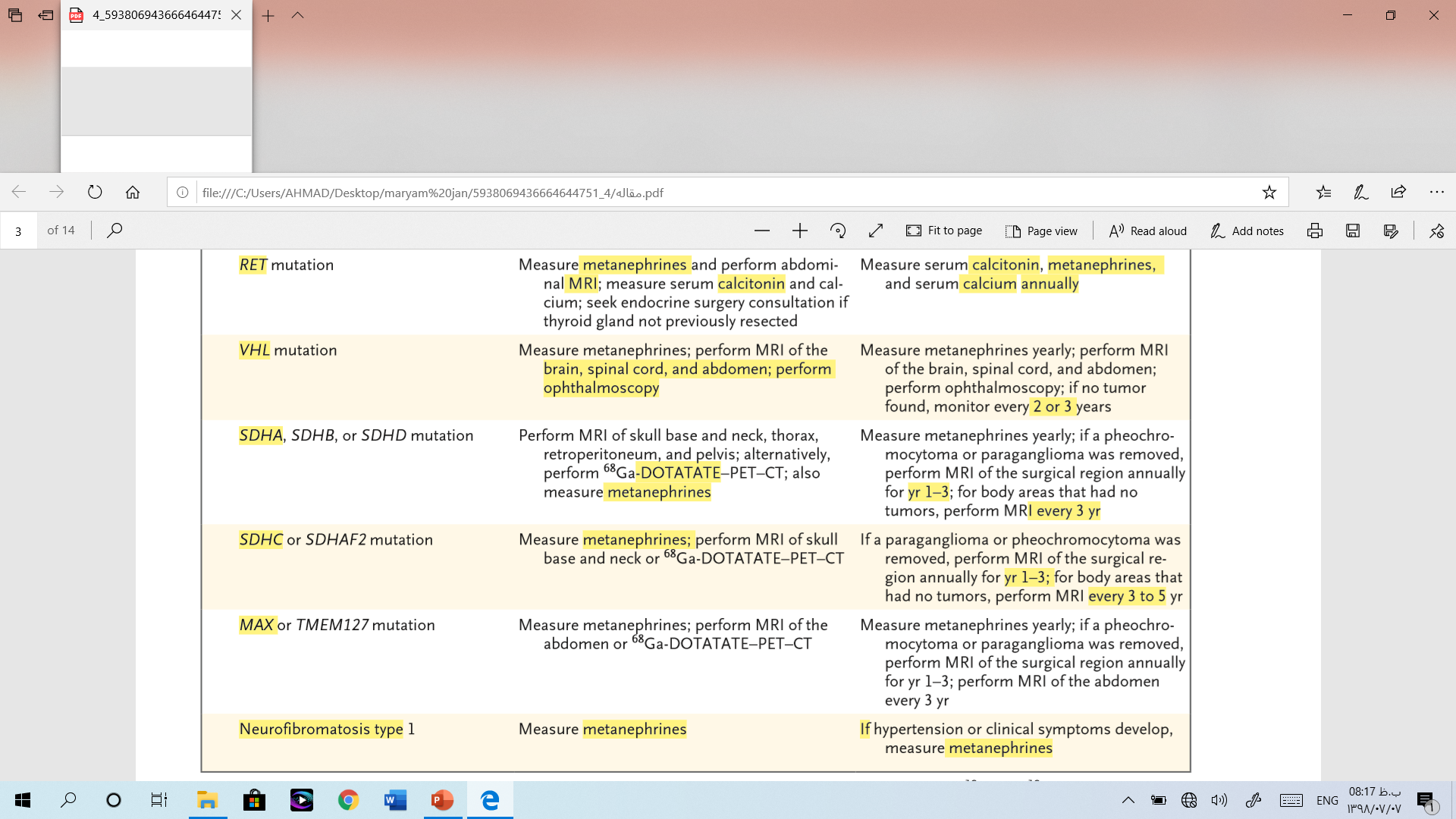 Susceptibility Genes
The RET proto­oncogene was identified in 1993 as a risk factor for pheochromocytoma. 
Since then, at least 18 additional susceptibility genes have been reported.
 In parallel with these investigations, gene­ specific clinical data have been studied to guide clinical management strategies
Here, we delineate the most extensively studied clinical phenotypes (e.g., tumor location, number of tumors, and patient age at tumor manifestation) of the 10 currently clinically relevant syndromes (Table 2) that have been identified:
 MEN­2, caused by germline mutations of the RET proto­oncogene
von Hippel–Lindau disease, caused by mutations in the VHL tumor suppressor gene
 neurofibromatosis type 1, caused by mutations in the NF1 tumor­ suppressor gene
 paraganglioma syndromes 1 through 5, caused by mutations of the succinate dehydrogenase genes SDHD (syndrome 1), SDHAF2 (syndrome 2), SDHC (syndrome 3)
SDHB (syndrome 4), and SDHA (syndrome 5) 
hereditary pheochromocytoma syndromes caused by mutations in the genes encoding transmembrane protein 127 (TMEM127) ,MYC ­associated factor X (MAX).
 Other susceptibility genes, which have not yet undergone rigorous genotype–clinical outcome evaluation, include EGLN1 (PHD2), EGLN2 (PHD1), KIF1B, IDH1, HIF2A, MDH2, FH, SLC25A11, and DNMT3A.
Various publicly available gene variation databases that are relevant to pheochromocytoma or paraganglioma susceptibility genes (e.g., LOVD ­based SDHx variant database [www . LOVD . nl]) may be useful for clinicians and researchers.
Pheochromocytoma-Associated Syndromes
The clinical features of pheochromocytoma a­associated syndromes (Table 2) have been known for more than 100 years, starting with neurofibromatosis 1, von Hippel–Lindau disease, and MEN­2. 
With the identification of susceptibility genes containing various germline mutations, these and additional syndromes have been defined and differentiated
Unilateral or bilateral pheochromycetoma develop in up to 50% of patients with these syndromes.
 Once the pathogenic RET mutation is identified in a patient with pheochromocytoma, clinicians must be aware that virtually all mutation carriers will have medullary thyroid carcinoma, whereas 20% of patients with MEN­2A, but not MEN­2B, will have hyperparathyroidism.
It would be rare for a patient with MEN­2B (characterized chiefly by the RET p.M918T mutation) to first present with pheochromocytoma, since the typical components are manifested relatively early, even in infancy, such as early ­onset medullary thyroid carcinoma; ganglio neuromas typically involving the tongue, lips, and eyelids; skeletal deformities (e.g., kyphoscoliosis and marfanoid habitus); joint laxity; and intestinal ganglio neuromatosis.
By contrast, in patients with von Hippel– Lindau disease, especially type 2, pheochromocytomas and paragangliomas are common, may be part of the patient’s initial presentation, even in early infancy, and are often associated with mutations in codons 98, 161, and 167
Missense VHL mutations predict von Hippel–Lindau disease type 2. 
Truncating VHL mutations are often associated with renal ­cell carcinoma and in rare cases are associated with pheochromocytoma (von Hippel–Lindau disease type 1). 
Other features of von Hippel–Lindau disease include retinal and central nervous system (CNS) hemangioblastomas and pancreatic neuroendocrine tumors.
Neurofibromatosis 1 is characterized by neurofibromas, café au lait spots, axillary freckling, iris hamartomas (Lisch nodules), bony abnormalities, CNS gliomas, macrocephaly, and cognitive deficits, but pheochromocytomas and paragangliomas are present in only 1 to 3% of affected persons.
Patients with mutations of SDHx, TMEM127, or MAX generally have only pheochromocytomas and paragangliomas. 
A minority of SDHx mutation carriers have had gastrointestinal stromal tumors (GISTs), renal­ cell carcinomas, or pituitary adenomas
The autosomal dominant Carney–Stratakis syndrome is characterized by the association of pheochromocytoma, paraganglioma, or both with GISTs, and the so ­called 3PAs syndrome (pheochromocytoma, paraganglioma, and pituitary adenoma) is associated with SDHx mutations
The concept of genetic predisposition may be confusing to patients and their families. Inheristance is autosomal dominant for pheochromocytoma ­predisposing germline mutations.
 This means that off spring of a carrier have a 50% likelihood of inheriting the parent’s mutation.
However, SDHD and SDHAF2 are maternally imprinted (the gene is not expressed from the maternal allele). 
This means that inheriting a mutation from the mother only rarely results in tumor development, which explains why one or more generations appear to be skipped
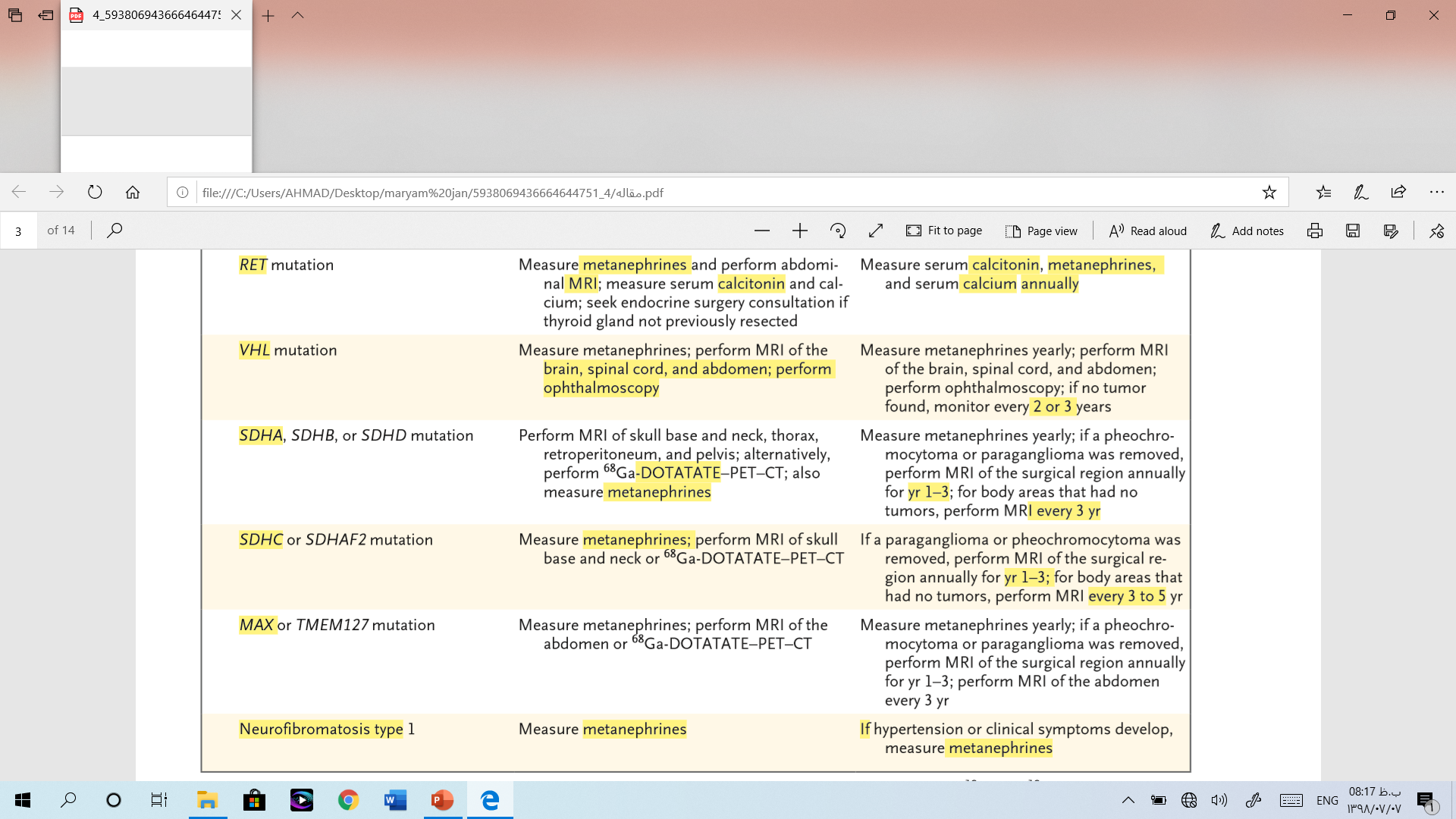 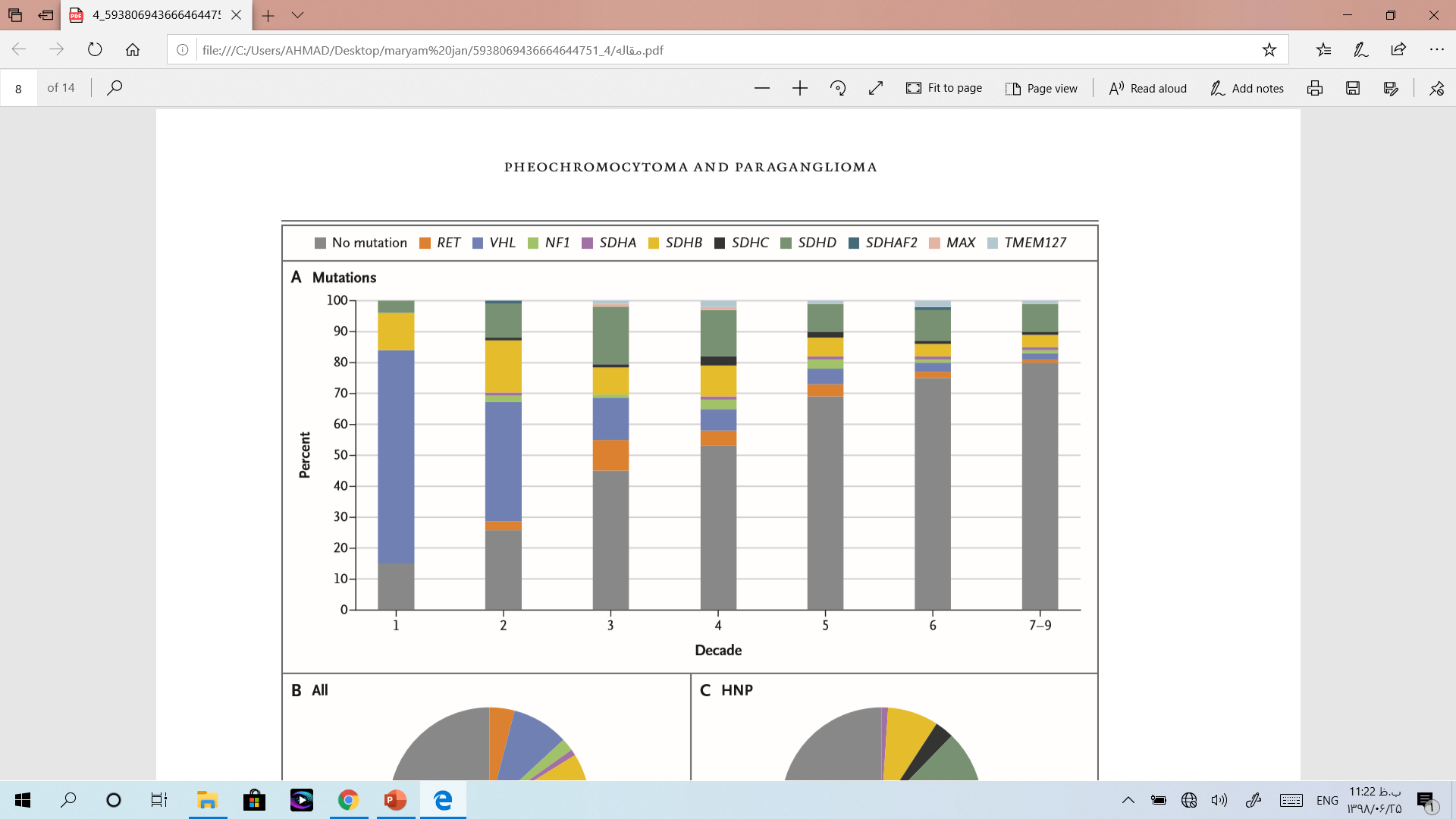 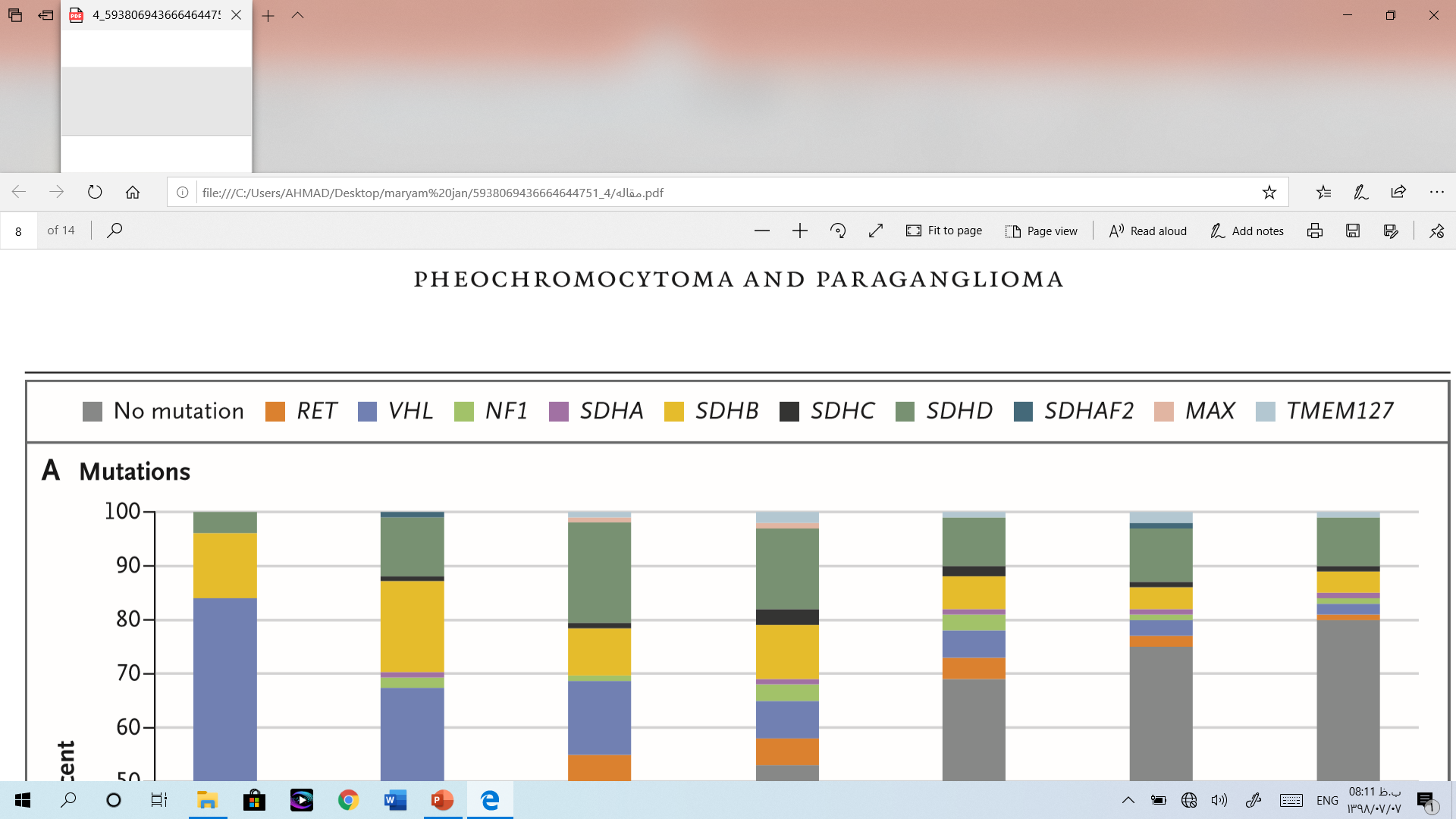 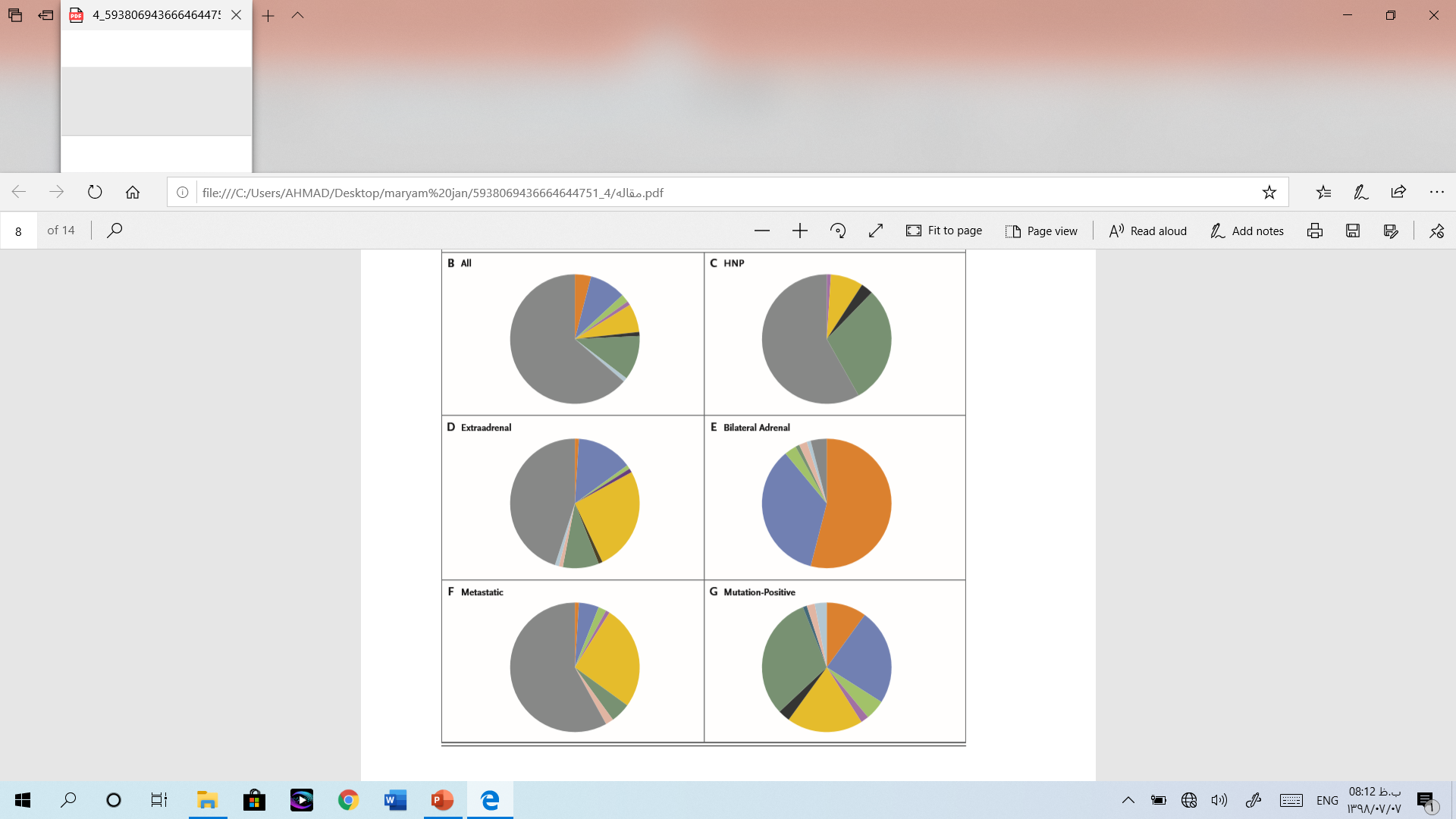 Clinical Hallmarks of Hereditary Pheochromocytoma and Paraganglioma
In addition to family history, classic hallmarks of hereditary pheochromocytoma and paraganglioma include an early age at onset, extra adrenal and multiple primary  , and associated non paraganglial tumors (Table 2 and Fig. 2). 
The age at diagnosis is about 15 years younger for syndromic pheochromocytomas and paragangliomas than for sporadic cases, with von Hippel– Lindau disease diagnosed at the earliest age
Paraganglioma occurring in an unusual location, such as the organ of Zuckerkandl, thorax, or urinary bladder, should suggest the possibility that the patient has a syndrome associated with the tumor.
Anatomical locations of pheochromocytomas and paragangliomas differ widely among the syndromes (Table 2). 
Adrenal pheochromocytomas occur almost exclusively in patients with germline mutations in RET.
 In contrast, in patients with mutations in VHL, NF1, MAX, and TMEM127, pheochromocytomas are common, but retroperitoneal paragangliomas are also observed.
Patients with SDHx mutations frequently have head­ and ­neck paragangliomas, but pheochromocytomas and retroperitoneal paragangliomas are seen mainly in carriers of SDHD, SDHB, and SDHA mutations.
 The rare thoracic paragangliomas are associated mostly with mutations in SDHB, SDHD, or VHL.
 Multiple primary tumors often occur in patients with germline mutations in RET, VHL, SDHD, or MAX.
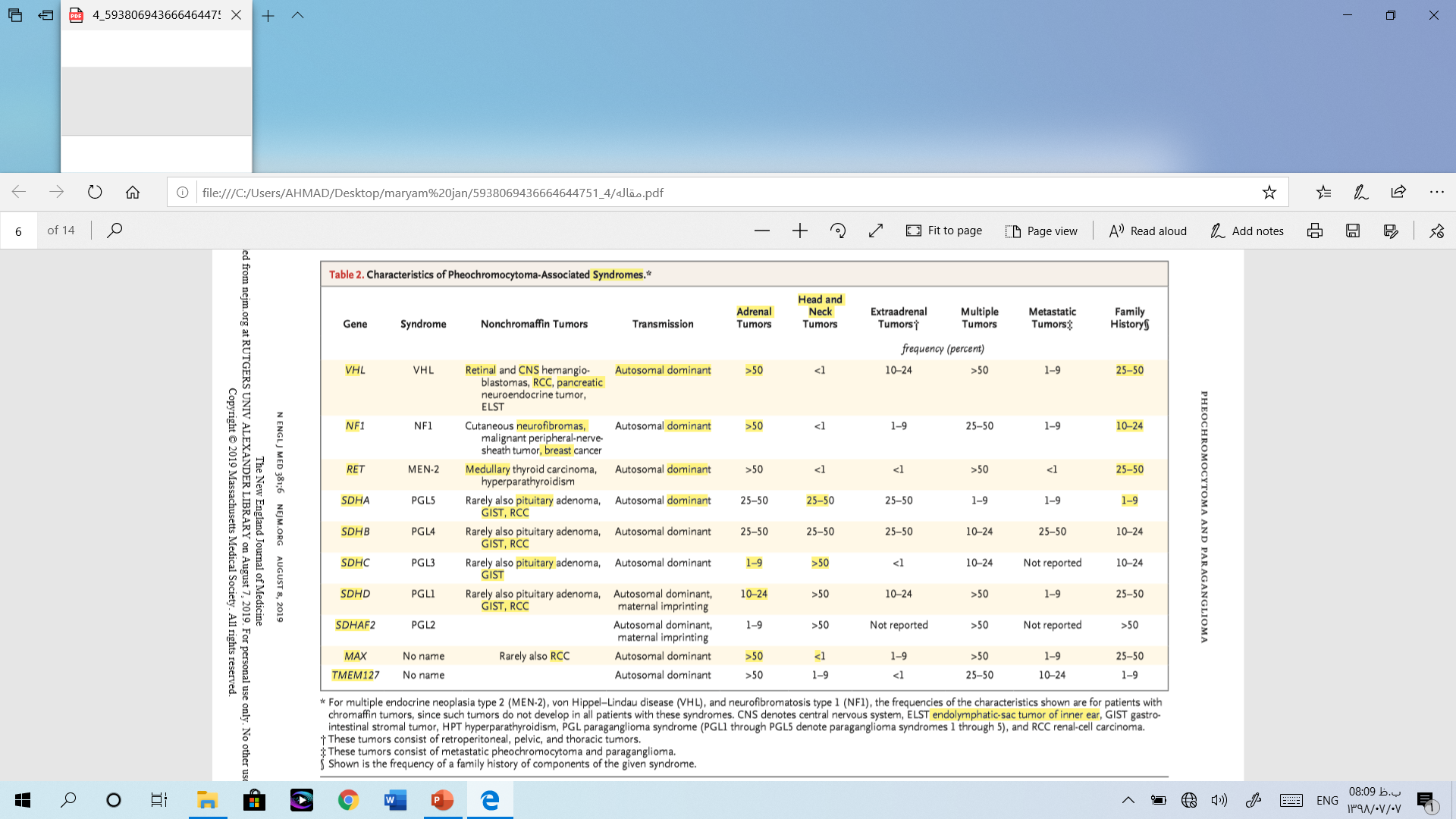 Metastatic Pheochromocytoma
The diagnosis of malignant pheochromocytoma is problematic. Pathologists have correlated histologic features such as growth patterns, mitoses, and atypia of cells and nuclei with malignant biologic features in pheochromocytomas and paragangliomas, and these findings form the basis for scoring systems (e.g., Pheochromocytoma of the Adrenal Gland Scaled Score [PASS] and Grading System for Adrenal Pheochromocytoma and Paraganglioma [GAPP]).
However, it remains difficult to predict the clinical behavior of individual tumors, and no single risk ­stratification scheme is endorsed or in widespread use.
 Only metastases are the proof for a malignant pheochromocytoma or paraganglioma, and the updated WHO classification of endocrine tumors has replaced the term “malignant pheochromocytoma” with “metastatic pheochromocytoma.”
Metastases are located where chromaffin tissue is normally not found (e.g., lymph nodes, lung, liver, and bones)
frequently, metastases are not confirmed histologically but are instead documented on nuclear imaging.
When pheochromocytoma is the primary tumor, the typical metastatic sites are bones and lymph nodes, whereas when paraganglioma is the primary tumor, hepatic metastases are more common.
As a cautionary note, recurrent and metastatic disease may occur after intraoperative rupture of the tumor capsule, a complication that can lead to incurable tumor spread.
 Treatment options for metastatic pheochromocytoma include surgical resection, use of targeted radiolabeled carriers (e.g., 131I­MIBG or Y-­DOTATATE and Lu­-DOTATATE) thermal ablation, chemotherapy, and external irradiation
Surgical resection of as much tumor tissue as possible should be the initial approach.
 Most patients with metastatic pheochromocytoma or paraganglioma have sporadic tumors, whereas among patients with heritable pheochromocytoma in whom metastatic disease develops, tumors caused by SDHB mutations account for up to 43% of cases, followed by VHL, SDHD, and NF1 mutations.
Overall survival and disease specific survival are surprisingly favorable, at 25 years and 34 years, respectively
Major Needs of Affected Patients
The key concerns from the patient’s perspective include early diagnosis, the effect of germline mutation on treatment, best surgical option, postoperative care guided by genetic features, and appropriate care and surveillance of relatives. 
Early diagnosis in patients with sporadic pheochromocytomas or paragangliomas relies on keen clinicians who recognize signs and symptoms of catecholamine­secreting tumors
Once the diagnosis is established, it is important to consider when genetic testing in the context of genetic counseling should be performed, since all patients with pheochromocytoma or paraganglioma should undergo genetic analysis.
 After detection of the mutation, the specific gene guides the tailoring of imaging studies and subsequent medical management (Table 1
For example, imaging studies are performed for medullary thyroid carcinoma if RET is mutated;
 for hemangioblastomas of the eyes and CNS and for tumors of the ears, kidneys, and pancreas if VHL is mutated; 
for other chromaffin tumors or the rare kidney cancers, pituitary adenomas, or GISTs if SDHx, MAX, or TMEM127 is mutated.
An important question is whether screening for mutations should be performed before a pheochromocytoma is resected.
 Bilateral adrenal tumors can occur metachronously, with intervals of more than a decade, especially in patients with RET germline mutations. 
Thus, operative planning for preservation of sufficient adrenal cortex will be guided by the results of gene testing.
Favorable surgical outcomes include complete tumor resection, no permanent complications, limited postoperative pain, good cosmetic results, and a short hospital stay.
 Minimally invasive surgery performed by expert surgeons is key in achieving these goals.
An organized, lon g­term postoperative care program is essential for patients with germline mutations and should be in the hands of endocrinologists.
 The goals of such programs (Table 1) include surveillance and early detection of pheochromocytomas and paragangliomas and surveillance for and management of associated nonchromaffin tumors such as medullary thyroid carcinoma and primary hyperparathyroidism in patients with MEN­2
hemangioblastomas of the retina, cerebellum, and spine, along with renal cell carcinomas and pancreatic neuroendocrine tumors, in patients with von Hippel–Lindau disease
 peripheral ­nerve­sheath tumors and breast cancer in patients with neurofibromatosis 1
 and GISTs, renal ­cell carcinomas, and pituitary tumors in patients with SDHx and MAX mutations
Testing of Relatives  and Asymptomatic GermlineMutation Carriers
All first ­degree relatives of a mutation carrier should be offered predictive (or cascade) testing in the context of genetic counseling. 
Testing of relatives results in a 50% likelihood of identifying mutation carriers, who are typically asymptomatic. 
These asymptomatic mutation carriers should be offered clinical surveillance and management specific to the gene (Table 1).
The age at onset and gen e­specific, age­related penetrance guide management to look for pheochromocytoma, paraganglioma, and nonchromaffin tumors in order to identify these neoplasms at an early stage, when they are resectable.
Common features of all susceptibility genes for pheochromocytoma or paraganglioma are age dependency and incomplete penetrance; thus, disease does not develop in all carriers of gene mutations
For exathe mean penetrance of pheochromocytoma or paraganglioma in RET mutation carriers is 50% by the age of 44 years
 whereas for carriers of mutations that increase susceptibility to von Hippel–Lindau disease type 2, the mean penetrance is 50% at the age 52 years
SDHA mutation penetrance is 39% by the age of 40 years in probands.
Unlike SDHA mutation penetrance, SDHB mutation penetrance is similar in probands and relatives, at 22% by the age of 60 years, which also reflects lifetime penetrance, whereas lifetime penetrance is 8% for SDHC and 43% for SDHD by the age of 60 years.
 Penetrance estimations are pending for MAX, TMEM127, and SDHAF2 and for the newer genes
Postoperatively, asymptomatic patients should undergo annual biochemical testing and cross sectional digital imaging of the operated area annually for at least 3 years.
 The intervals for subsequent surveillance imaging remain open to debate, but at most specialized centers, imaging is performed every 2 to 3 years (Table 1).
 Special guidelines are available for postoperative surveillance of patients with asymptomatic extra paraganglial tumors
Pregnancy in Patients  with Pheochromocytoma  or Paraganglioma
Pheochromocytoma during pregnancy is regarded as one of the great challenges in medicine.
 Of paramount importance is interdisciplinary cooperation of obstetricians, endocrinologists, and surgeons. 
Pregnant patients have symptoms that are similar to those in patients who are not pregnant and may have had hypertension before becoming pregnant
The tumors can become symptomatic in any period of gestation. 
The diagnosis should be suspected clinically and confirmed biochemically. 
For imaging, ultrasonography and MRI without contrast material are recommended. 
Any nuclear medicine imaging is contraindicated. 
Pharmacologic treatment, mostly α­adrenergic blockade, is a challenge, since utero placental circulation must be adequately preserved.
Endoscopic removal of the tumor is the option of   and has been repeatedly should be detected well before a pregnancy is planned. 
performed with good outcomes for mother and child; the preferred timing is the second trimester of pregnancy. 
An alternative approach is medical management during pregnancy and resection of the pheochromocytoma several weeks after delivery. Ideally, however, such tumors
Conclusions
More than 130 years have passed since the first patient with documented pheochromocytoma was described.
 The evolution in diagnosis and treatment has been dramatic.
 The clinical presentation has evolved from classic symptoms of paroxysmal hypertension, palpitations, and headaches to the incidental discovery of an adrenal mass on cross ­sectional imaging and detection of asymptomatic pheochromocytomas on the basis of germ line­ mutation testing
The biochemical methods for case detection have become more sensitive and specific.
 Effective tumor localization has been facilitated by advances in cross sectional imaging with CT and MRI and in functional imaging with I­MIBG scintigraphy or Ga­DOTATATE­PET­CT. 
The development of minimally invasive surgical techniques has improved operative outcomes.
Individualized treatment and tumor surveillance have been remarkably advanced on the basis of the identification of 19 genes in which germline mutations cause pheochromocytoma or paraganglioma. 
These endocrine neoplasms are rare, and many clinicians will never encounter them
The evidence to date shows that more than 40% of patients presenting with pheochromocytoma or paraganglioma, irrespective of age at onset and family history, carry germline mutations. 
Ideally, all persons presenting with these neoplasms should undergo gene­ panel testing in the context of genetic counseling,
so that prospective gene­ specific management can be initiated proactively. If a patient is found to carry a mutation, all first ­degree relatives should be offered mutation ­specific testing. Although genei nformed surveillance,
Although gene informed surveillance, with early detection and cure, is a triumph of gene­ informed precision care, it would be much more desirable to provide a targeted preventive therapy in order to avoid the risks of cumulative radiation doses and contrast medium associated with current tumor surveillance strategies.
با تشکر فراوان